หน่วยการเรียนรู้ที่ ๔
(โดย คุณครูจิระภา ตราโชว์)
“การถอดคำประพันธ์สุภาษิตพระร่วง”
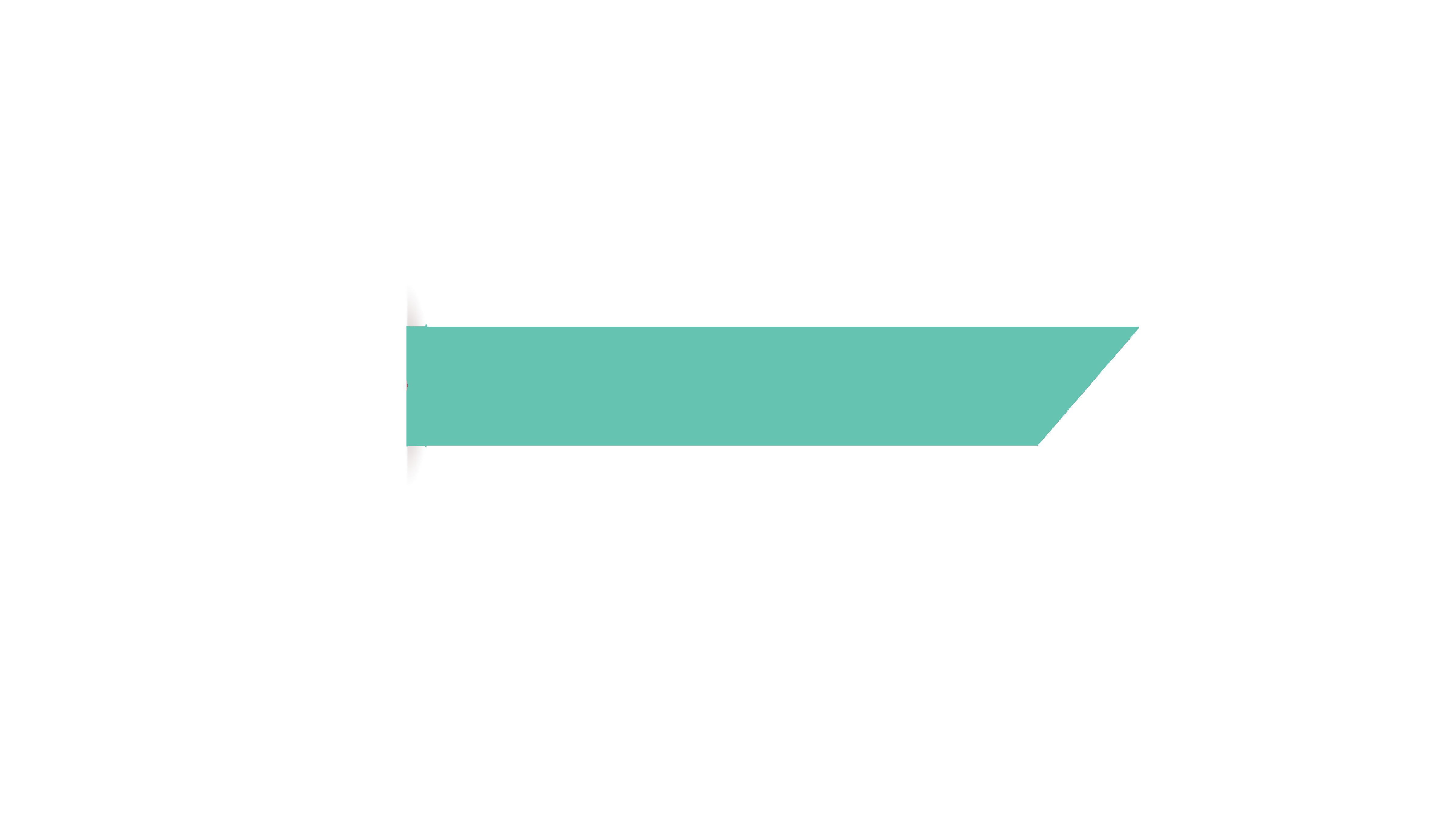 แผนผังฉันทลักษณ์ร่ายสุภาพ
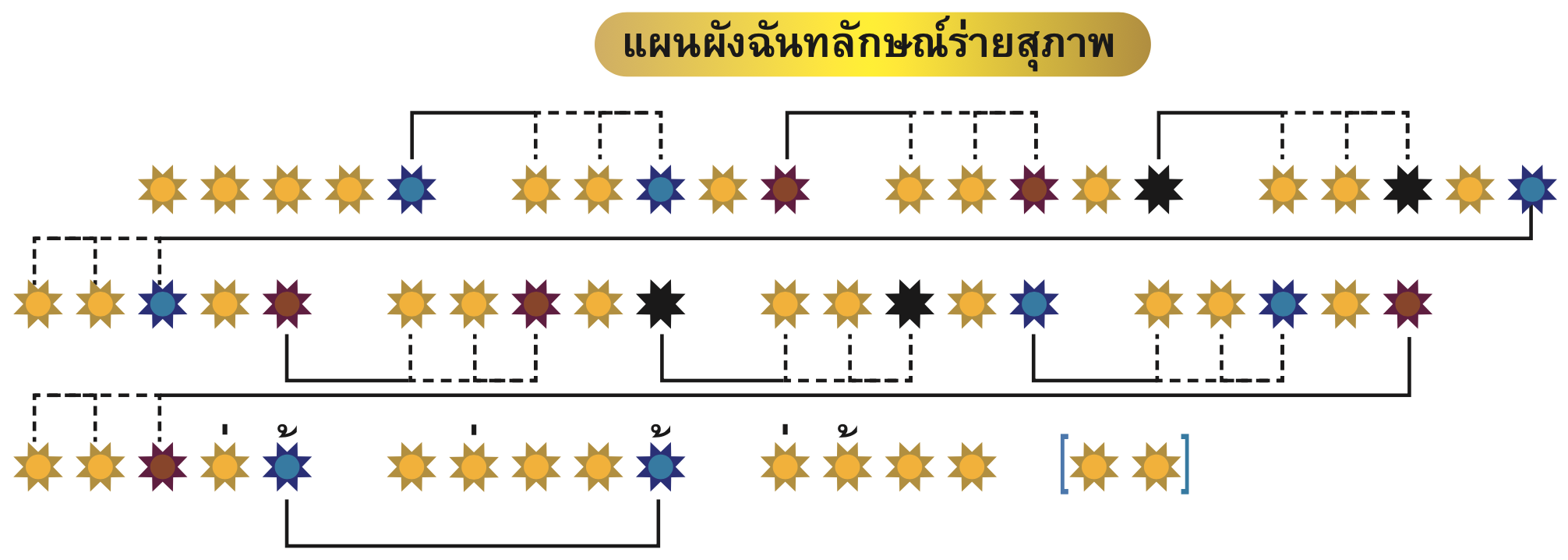 การถอดคำประพันธ์
ป่างสมเด็จพระร่วงเจ้า
เป็นอนุสาสนกถา	
อย่าเคลื่อนคลาดคลาถ้อย
อย่าริร่านแก่ความ
อย่าอวดหาญแก่เพื่อน
การเรือนตนเร่งคิด
ปลูกไมตรีอย่ารู้ร้าง
เป็นคนอย่าทำใหญ่
อย่าคะนึงถึงโทษท่าน
เผ้าแผ่นภพสุโขทัย
สอนคณานรชน
เมื่อน้อยให้เรียนวิชา 
ประพฤติตามบูรพระบอบ 
เข้าเถื่อนอย่าลืมพร้า 
อย่านั่งชิดผู้ใหญ่
สร้างกุศลอย่ารู้โรย 
ข้าคนไพร่อย่าไฟฟุน 
หว่านพืชจักเอาผล
มลักเห็นในอนาคต
ทั่วธราดลพึงเพียร
ให้หาสินเมื่อใหญ่
เอาแต่ชอบเสียผิด
หน้าศึกอย่านอนใจ
อย่าใฝ่สูงให้พ้นศักดิ์
อย่าโดยคำคนพลอด
คบขุนนางอย่าโหด
เลี้ยงคนจักกินแรง
จึงผายพจนประภาษ
เรียนอำรุงผดุงอาตม์
อย่าใฝ่เอาทรัพย์ท่าน
อย่าประกอบกิจเป็นพาล
ไปเรือนท่านอย่านั่งนาน
ที่รักอย่าดูถูก
เข็นเรือทอดทางถนน
โทษตนผิดรำพึง
อย่าขัดแข็งผู้ใหญ่
การถอดคำประพันธ์
เดินทางอย่าเดินเปลี่ยว 
ตนเป็นไทอย่าคบทาส 
ที่ขวากหนามอย่าเสียเกือก
ปลีกตนไปโดยด่วน
อย่าได้รับของเข็ญ
ที่ไปจงมีเพื่อน
สู้เสียสินอย่าเสียศักดิ์
ที่ชอบช่วยยกยอ
ความในอย่าไขเขา
อย่าใฝ่ตนให้เกิน
จงเร่งระมัดฝืนไฟ
ผู้เฒ่าสั่งจงจำความ
ที่มีภัยพึงหลีก
รักตนกว่ารักทรัพย์
ที่ทับจงมีไฟ
โทษตนผิดพึงรู้
ที่ผิดช่วยเตือนตอบ
พบศัตรูปากปราศรัย
น้ำเชี่ยวอย่าขวางเรือ
อย่าประมาทท่านผู้ดี
ทำรั้วเรือกไว้กันตน
ได้ส่วนอย่ามักมาก
เห็นงามตาอย่าปอง
ทางแถวเถื่อนไคลคลา
ภักดีอย่าด่วนเคียด
อย่าขอของรักมิตร
อย่ามัวเมาเนืองนิตย์
ที่สุ้มเสือจงประหยัด
มีสินอย่าอวดมั่ง
คนรักอย่าวางใจ
อย่ามีปากว่าคน
ของฝากท่านอย่ารับ
ครูบาสอนอย่าโกรธ
อย่าเบียดเสียดแก่มิตร
ชอบชิดมักจางจาก
คิดตรองตรึกทุกเมื่อ
การถอดคำประพันธ์
อย่าผูกมิตรไมตรี
สุวานขบอย่าขบตอบ
อย่าปองเรียนอาถรรพ์
ลูกเมียอย่าวางใจ
อาสานายจงพอแรง
อย่ายลเหตุผลแต่ใกล้
ยอเข้าเมื่อแล้วกิจ
อย่าชังครูชังมิตร
ระวังระไวหน้าหลัง
ข้างตนไว้อาวุธ
คนพาลอย่าพาลผิด
ช้างไล่แล่นเลี่ยงหลบ
อย่าปลุกผีกลางคลอง
จงยลเยี่ยงสัมฤทธิ์แตกมิเสีย
อาสาเจ้าจนตัวตาย
โอบอ้อมเอาใจคน
ยอครูยอต่อหน้า
เยียวสะเทินจะอดสู
เข้าออกอย่าวางใจ
ผิวผิดปลิดไป่ร้าง
รู้ที่ขลาดที่หาญ  
จงนบนอบผู้ใหญ่  
เจรจาตามคดี  
อย่ายลเยี่ยงถ้วยแตกมิติด  
ภายนอกอย่านำเข้า  
อย่ายินคำคนโลภ
คนโหดให้เอ็นดู
ลูกเมียยังอย่าสรรเสริญ
นอบตนต่อผู้เฒ่า
อย่ากริ้วโกรธเนืองนิตย์
พึงผันเผื่อต่อญาติ
เมื่อพาทีพึงตอบ
อย่ากอปรจิตริษยา
พลันฉิบหายวายม้วย
ภายในอย่านำออก
ของแพงอย่ามักกิน
ท่านไท้อย่าหมายโทษ
ยอมิตรเมื่อลับหลัง
ผิดอย่าเอาเอาแต่ชอบ
เยียวผู้ชังจะคอยโทษ
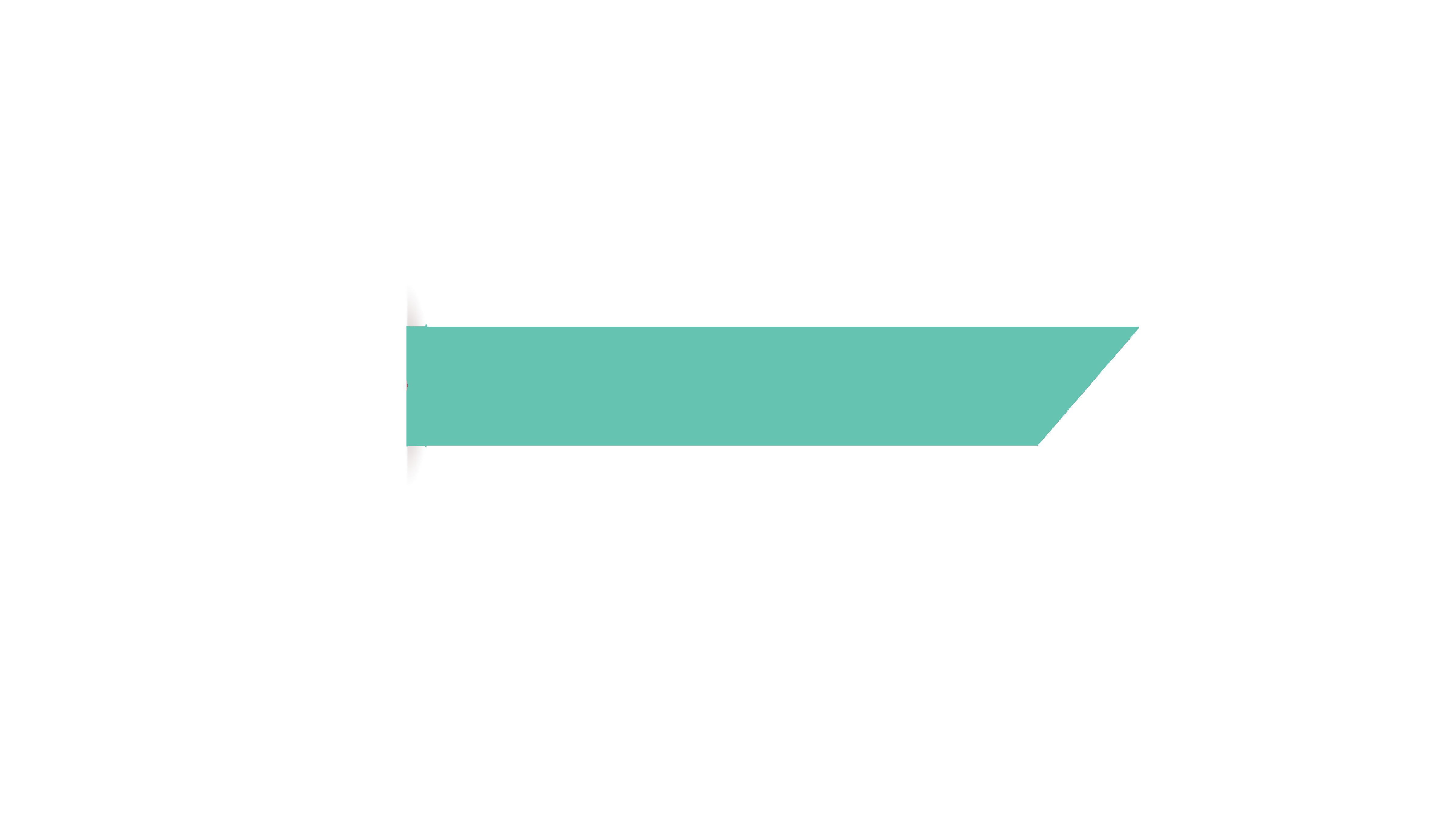 แผนผังฉันทลักษณ์ร่ายสุภาพ
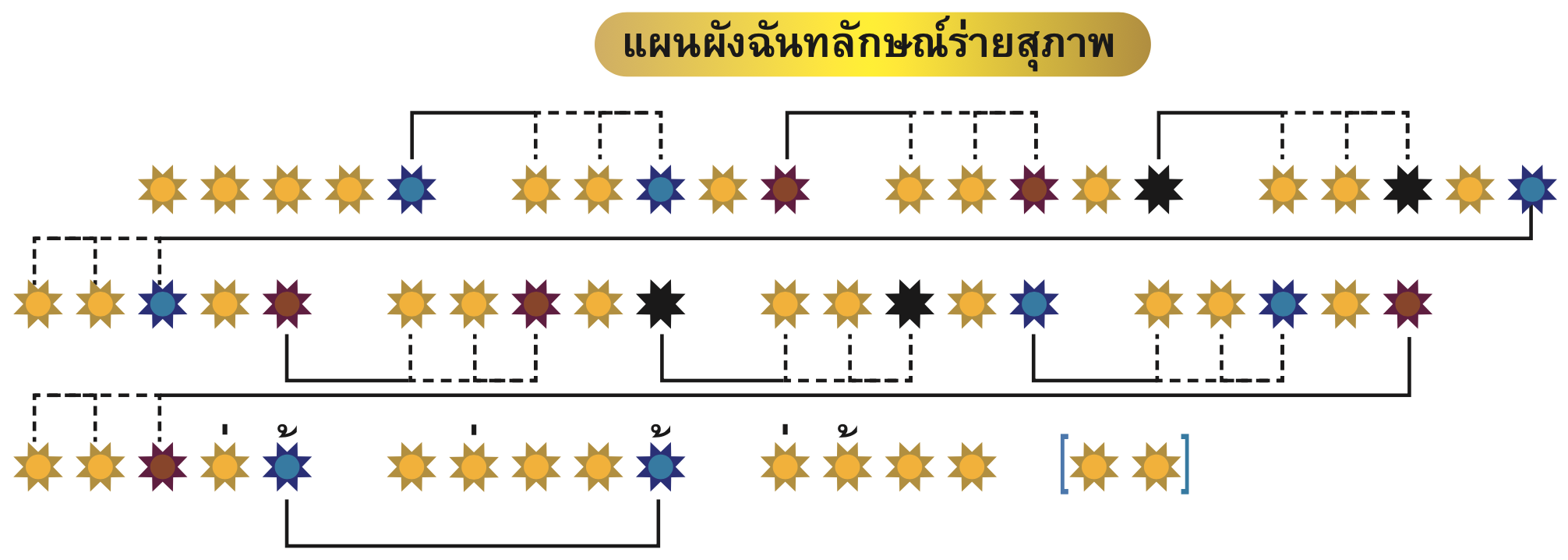 การถอดคำประพันธ์
คิดทุกข์ในสงสาร 
คนขำอย่าร่วมรัก 
พาลูกหลานมากิน 
ทดแทนคุณท่านเมื่อยาก 
เจ้าเคียดอย่าเคียดตอบ 
อย่าพาผิดด้วยหู 
อย่าแผ่เผื่อความผิด
เครื่องสรรพยุทธอย่าวางจิต
โต้ตอบอย่าเสียคำ
ยลเยี่ยงไก่นกกระทา
อย่าใช้คนบังบด
ภักดีจงอย่าเกียจ
อย่าถากคนด้วยตา
คนทรยศอย่าเชื่อ
คิดขวนขวายที่ชอบ
ปลุกเอาแรงทั่วตน
การจะทำอย่าด่วนได้
เฝ้าท้าวไทอย่าทะนง
อย่าขุดคนด้วยปาก
อย่าริกล่าวคำคด
ท่านสอนอย่าสอนตอบ
อย่าทำการที่ผิด
พรรคพวกพึงทำนุก
ระบือระบิลอย่าฟังคำ
ฝากของรักจงพอใจ
นอบนบใจใสสุทธิ์
อย่าเลียนครูเตือนด่า
อย่าผูกมิตรคนจร
การถอดคำประพันธ์
เมตตาตอบต่อมิตร
คนจนอย่าดูถูก
ท่านรักตนจงรักตอบ
อย่าดูถูกว่าน้อย
อย่าเข้าแบกงาช้าง
ผิจะบังบังจงลับ
ผิจะแก้แก้จงกระจ่าง
ระวังระไวที่ไปมา
อย่าตื่นยกยอตน
อย่าจับลิ้นแก่คน
เผ่ากระษัตริย์เพลิงงู
อย่ามักห้าวพลันแตก
ปางป่วยท่านชิงชัง
ผิจะหมายหมายจงแท้
คิดแล้วจึงเจรจา
ปลูกไมตรีทั่วชน
ท่านนอบตนจงนอบแทน
หิ่งห้อยอย่าแข่งไฟ
อย่าออกก้างขุนนาง
ผิจะจับจับจงมั่น
อย่ารักห่างกว่าชิด
ความชอบจำใส่ใจ
อย่านินทาผู้อื่น
ตระกูลตนจงคำนับ
ความแหนให้ประหยัด
อย่าปองภัยต่อท้าว
ปางมีชอบท่านช่วย
ผิจะคั้นคั้นจงตาย
การถอดคำประพันธ์
อย่าถือเอาตื้นกว่าลึก
อย่ามักง่ายมิดี
อย่าตีสุนัขห้ามเห่า
อย่ารักถ้ำกว่าเรือน
ตรับตริตรองปฏิบัติ
คิดข้างหน้าอย่าเบา
จงยิ่งผู้ผู้มีศักดิ์
อย่าใจเบาจงหนัก
อย่ารักลมกว่าน้ำ
ผู้เป็นปราชญ์พึงสดับ
เลิศอ้างทางธรรม แลนา
เป็นคนเรียนความรู้
อย่าตีปลาหน้าไซ
อย่ารักเหากว่าผม
สบสิ่งสรรพโอวาท
แถลงเลศเหตุเลือกล้วน
เมื่อเข้าศึกระวังตน
อย่าตีงูให้แก่กา
ข้าเก่าร้ายอดเอา
อย่ารักเดือนกว่าตะวัน
โดยอรรถอันถ่องถ้วน